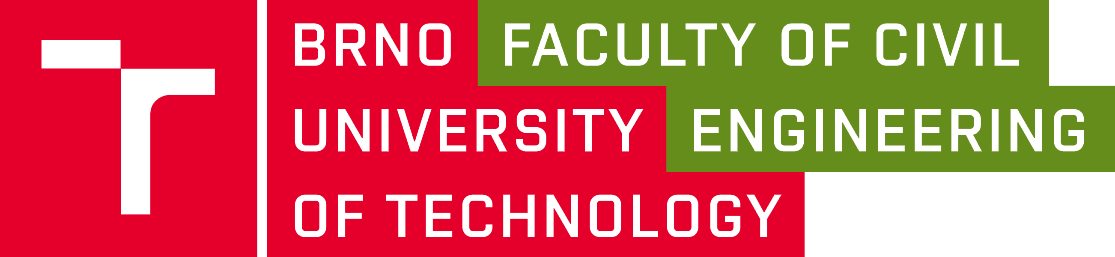 Kovové konstrukce I
BOA008
Ing. Martin Vild, Ph.D.
02/2024
Prezentuje
Ing. Martin Vild, Ph.D.

IDEA StatiCa – Product Owner
VUT FAST – Odborný asistent

Výzkum:
Přípoje ocelových konstrukcí
Metoda konečných prvků

Scopus Author ID: 56188615700

Člen komisí:
CEN/TC 250/SC 3/WG 8 "Evolution of EN 1993-1-8 - Joints and connections“
ECCS TC10 “Structural Connections”
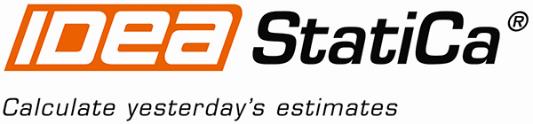 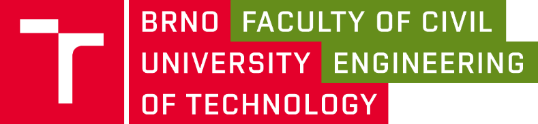 Web:
https://www.fce.vutbr.cz/KDK/vild.m/

email: martin.vild@vutbr.cz

Kancelář: C203
Už máte
Obsah
Návrh vaznice
Geometrie
Kombinace zatížení
Jednotkové vnitřní síly
Průřezy
Posudky
Spoje
Návrh vaznice
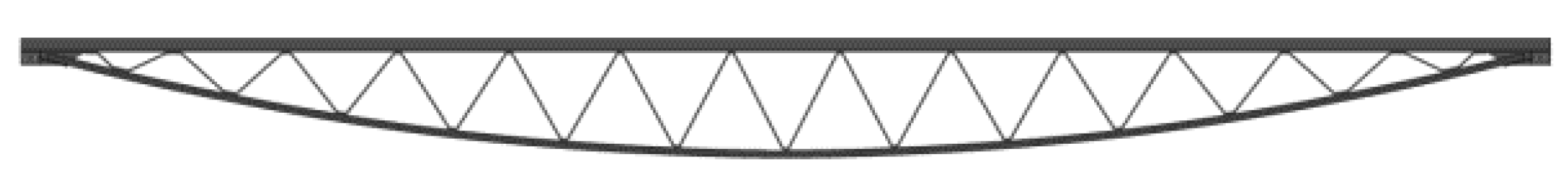 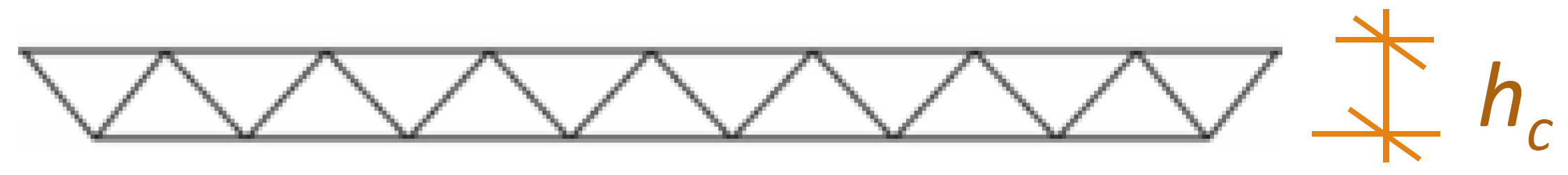 Návrh vaznice
Geometrie vaznice pro použití jednotkového zatížení z tabulky
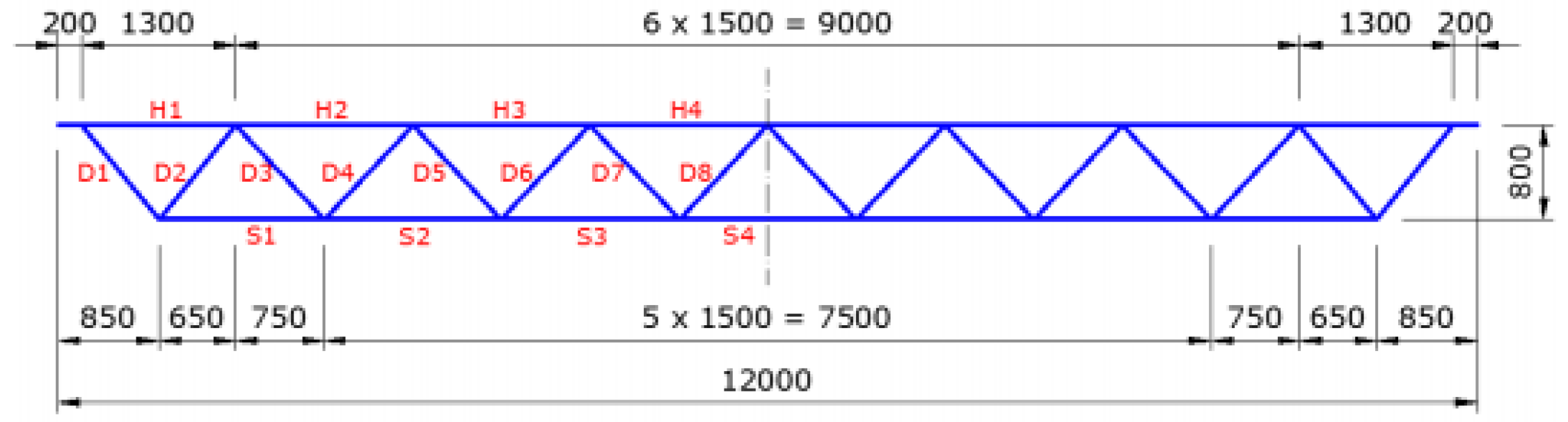 Zatížení vaznice
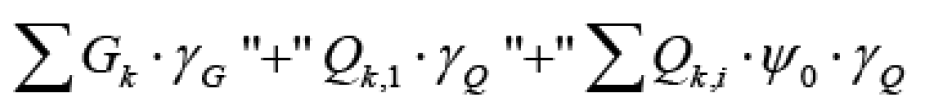 Návrh vaznice
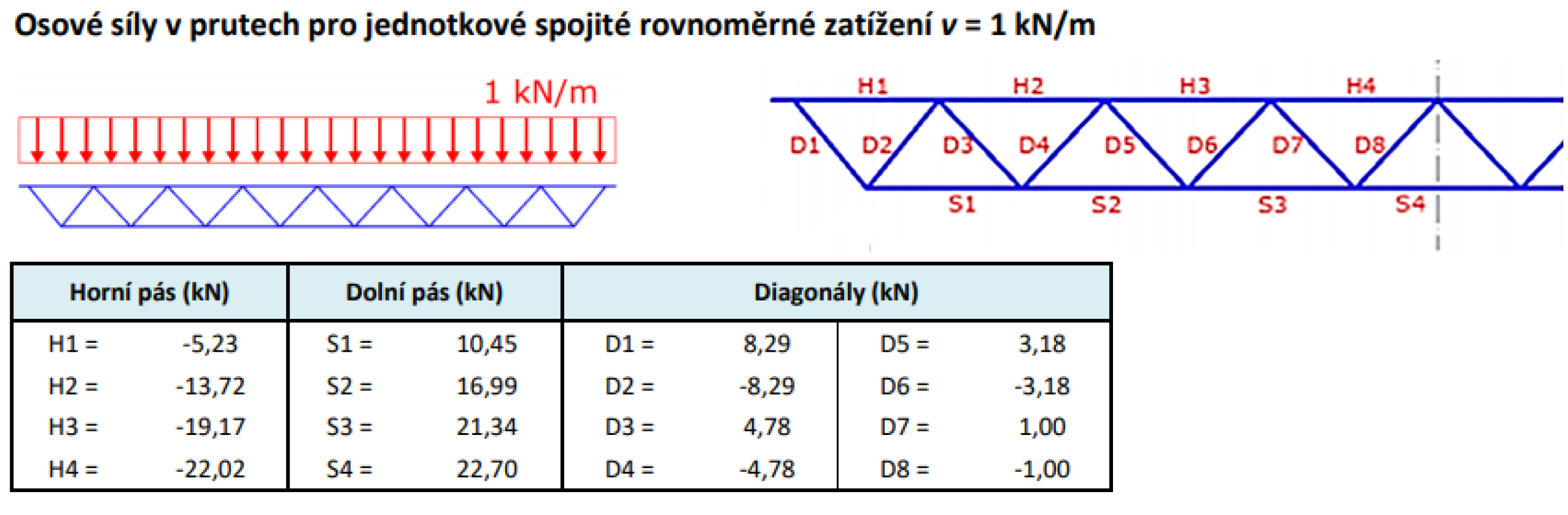 Průřezy vaznice
Horní pás: Obrácený T-profil
Příklad průřezu:


Spodní pás: Úhelník


Diagonála: Ohýbaná tyč
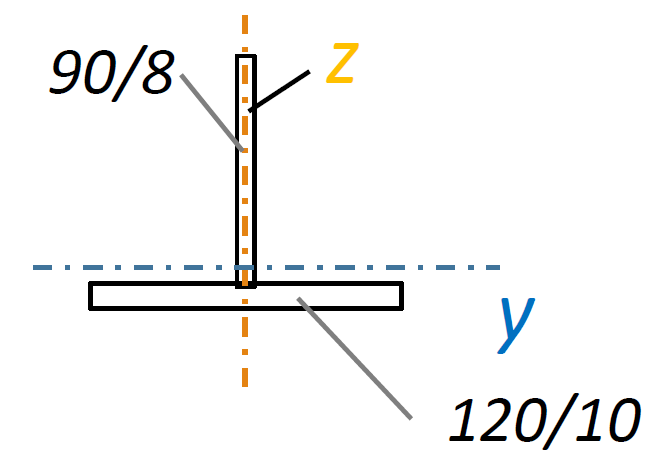 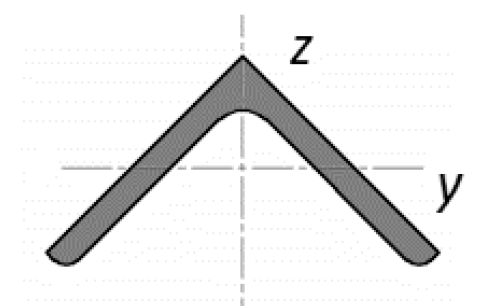 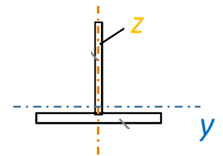 Vaznice – Horní pás
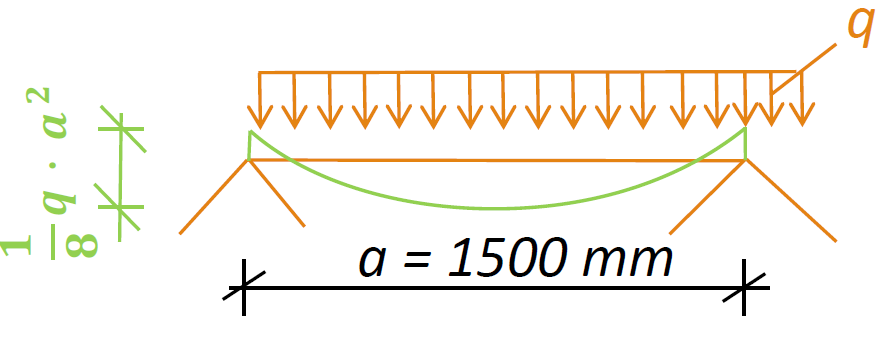 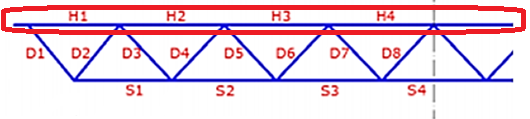 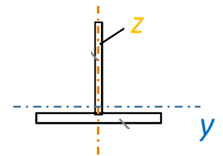 Vaznice – Horní pás
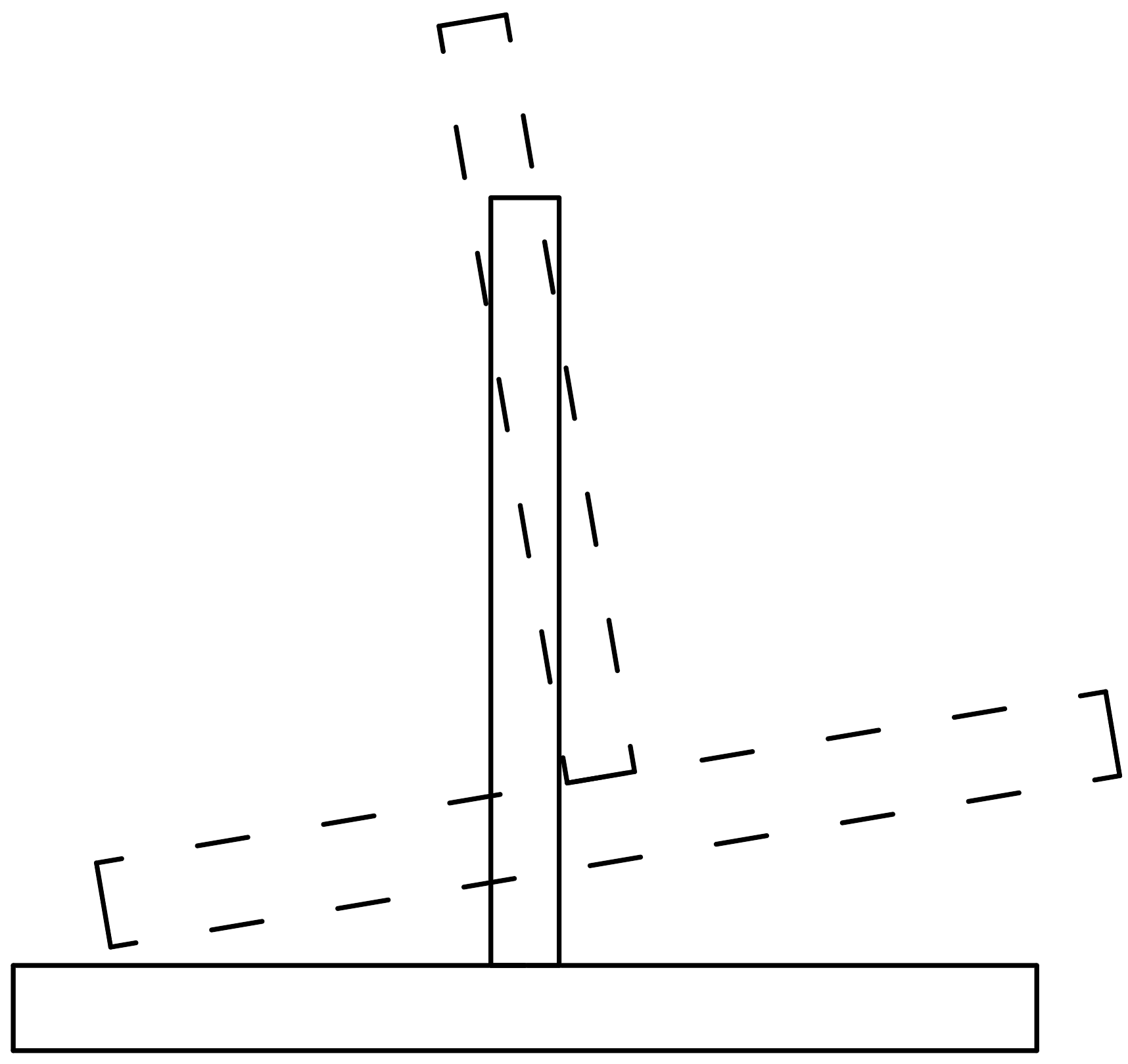 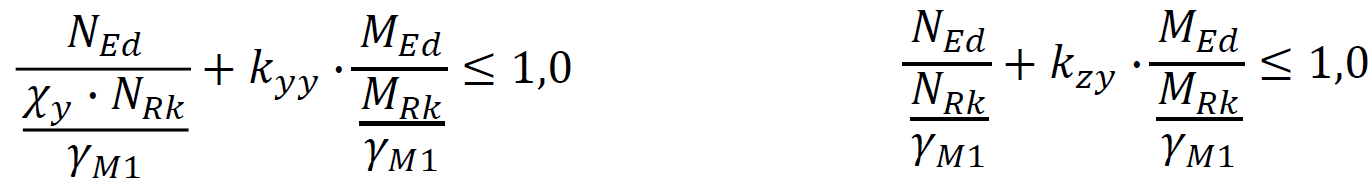 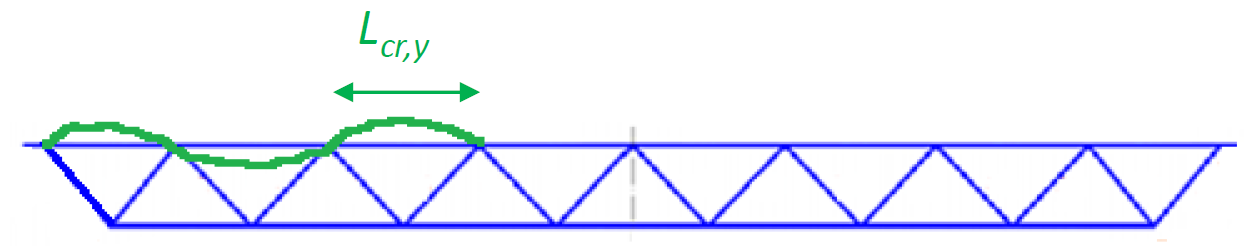 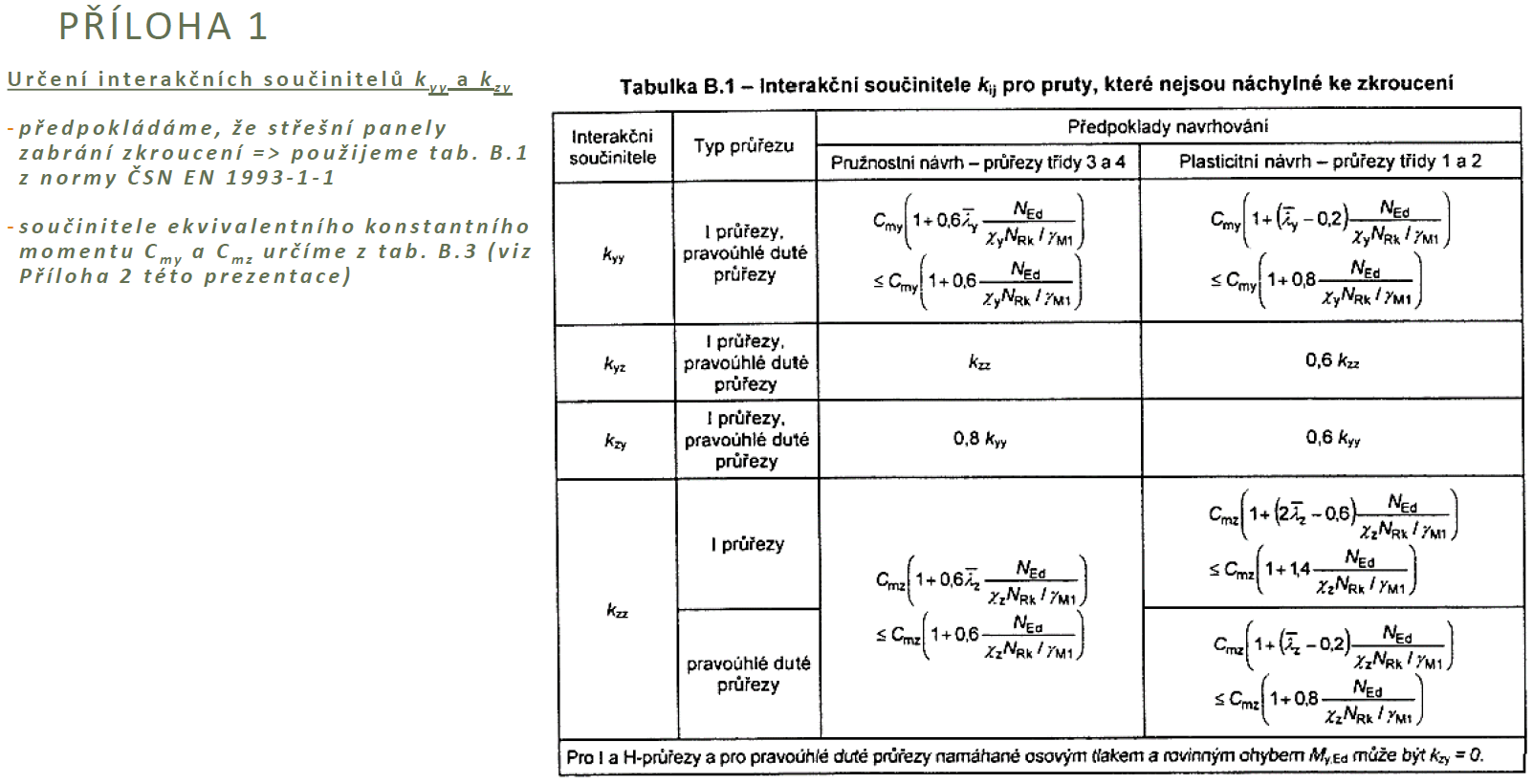 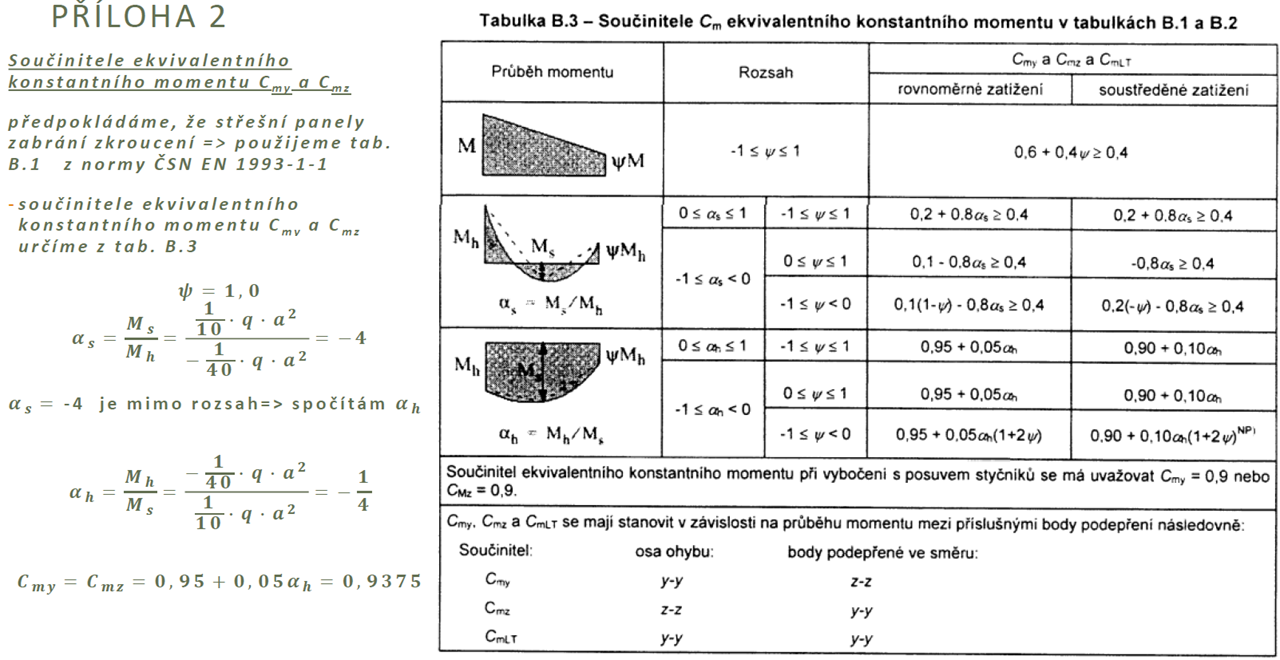 Vaznice – Horní pás
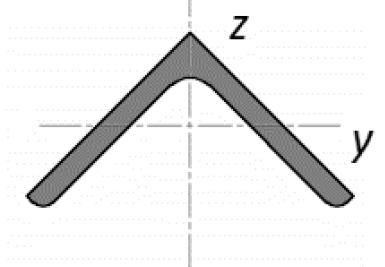 Vaznice – spodní pás
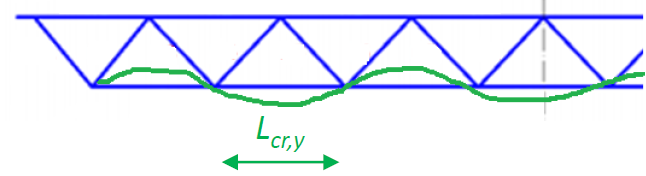 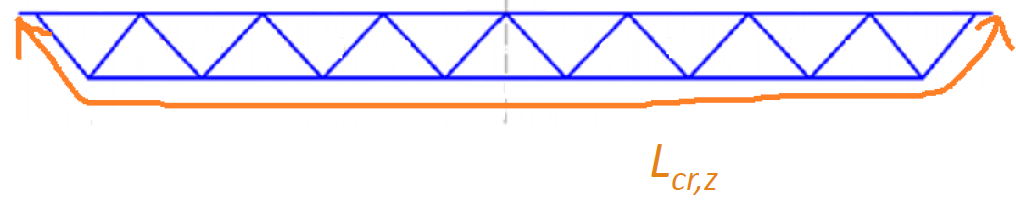 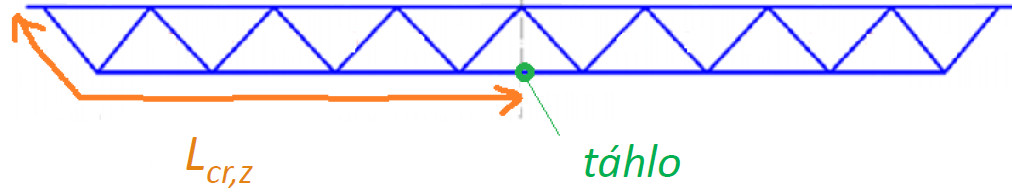 Vaznice – Spodní pás
Vaznice – Diagonála
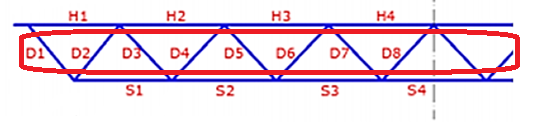 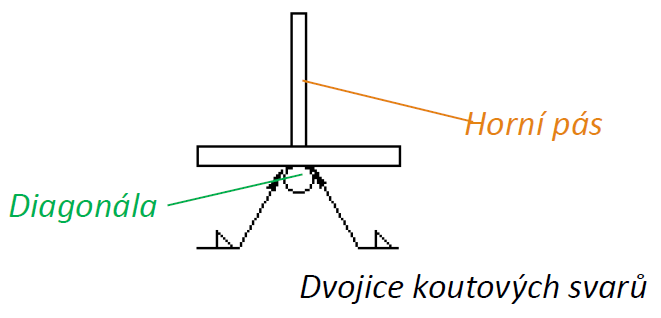 Vaznice – Spoje
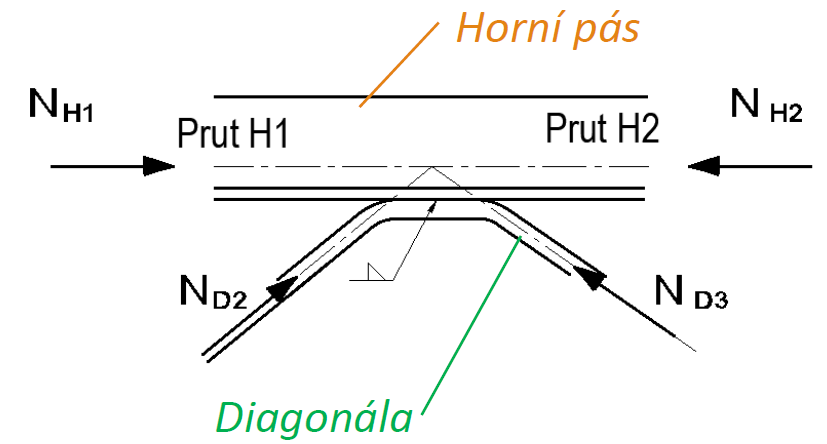 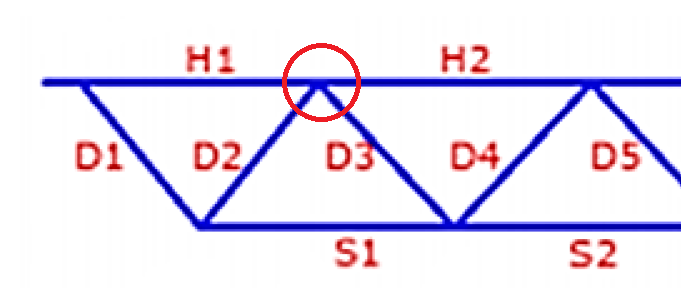 L
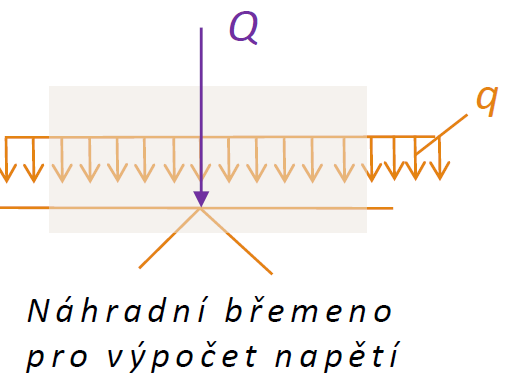 Vaznice – Spoje – délka svaru
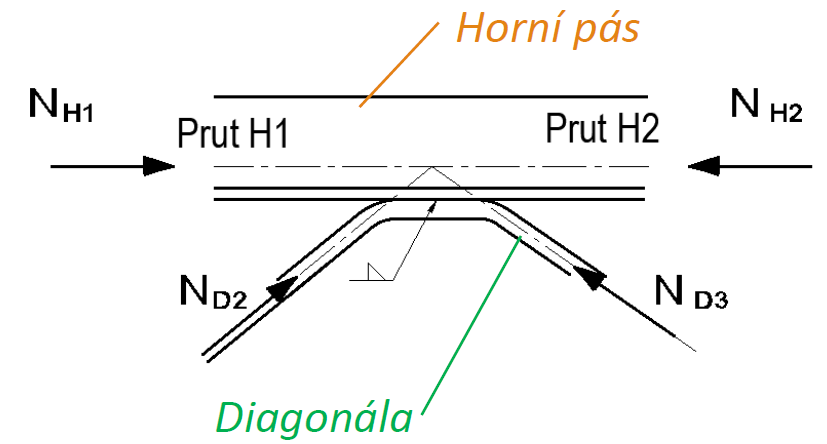 Vstup:
Průřezy 
Horní pás
Diagonála
Definují délku svaru
Návrh: výška svaru a
L
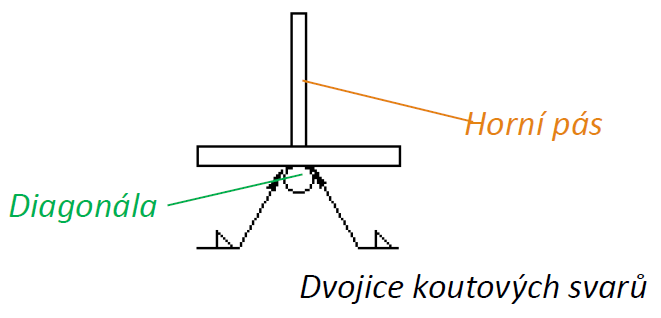 Vaznice – Spoje
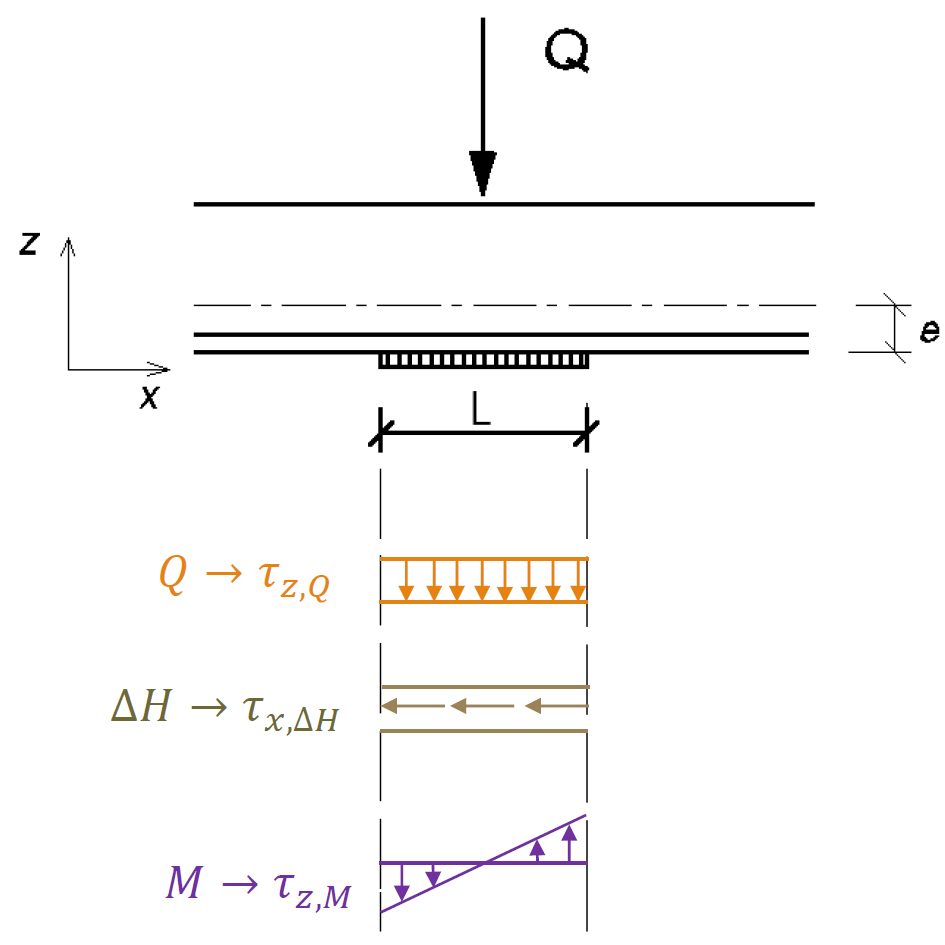 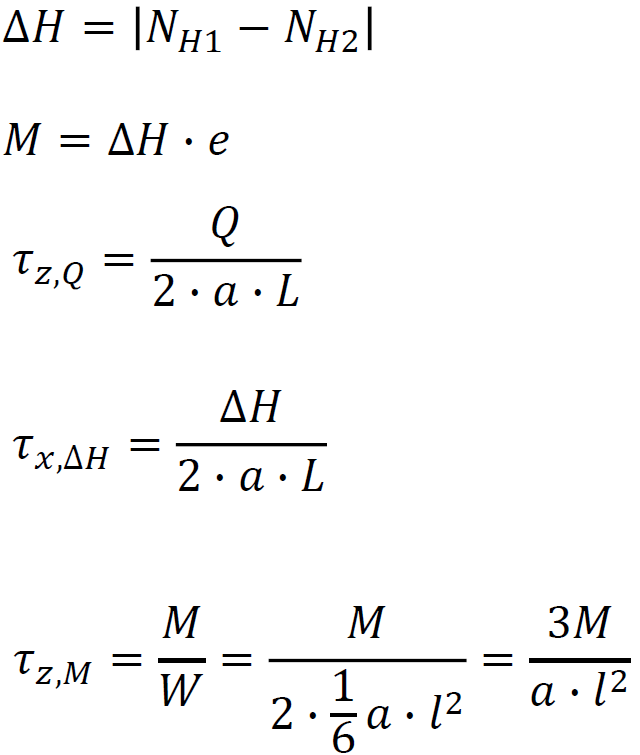 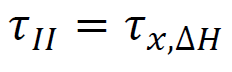 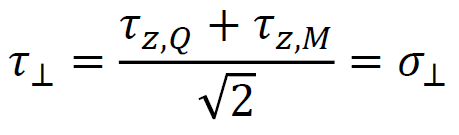 Vaznice – Spoje
Posudek svaru – srovnávací napětí (EN 1993-1-8 – 4.5.3.2)
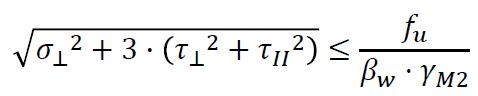 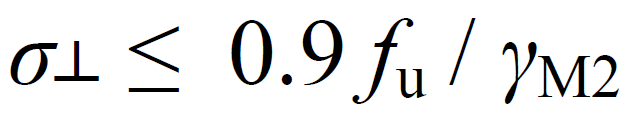 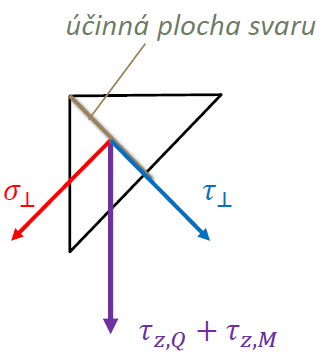 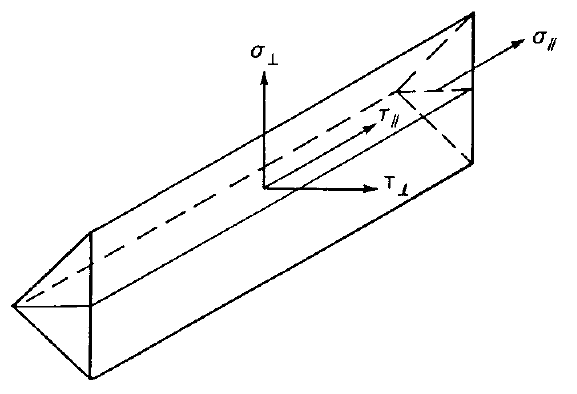 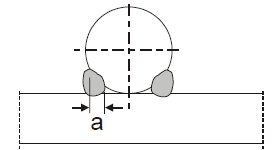 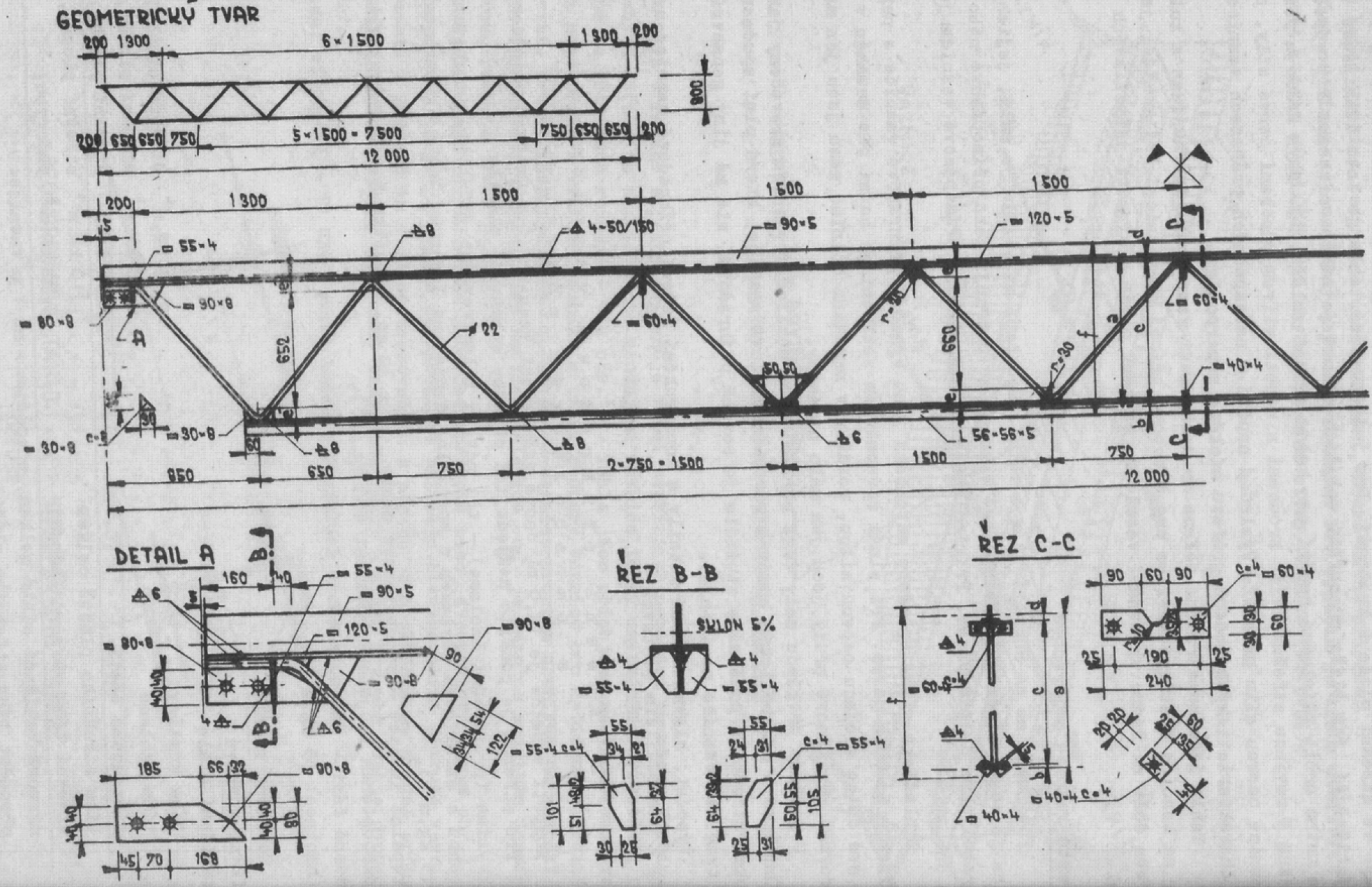 Do příště
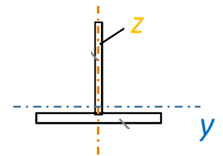 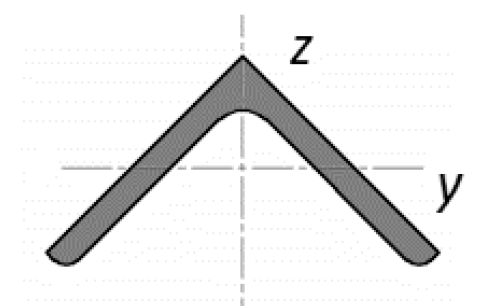 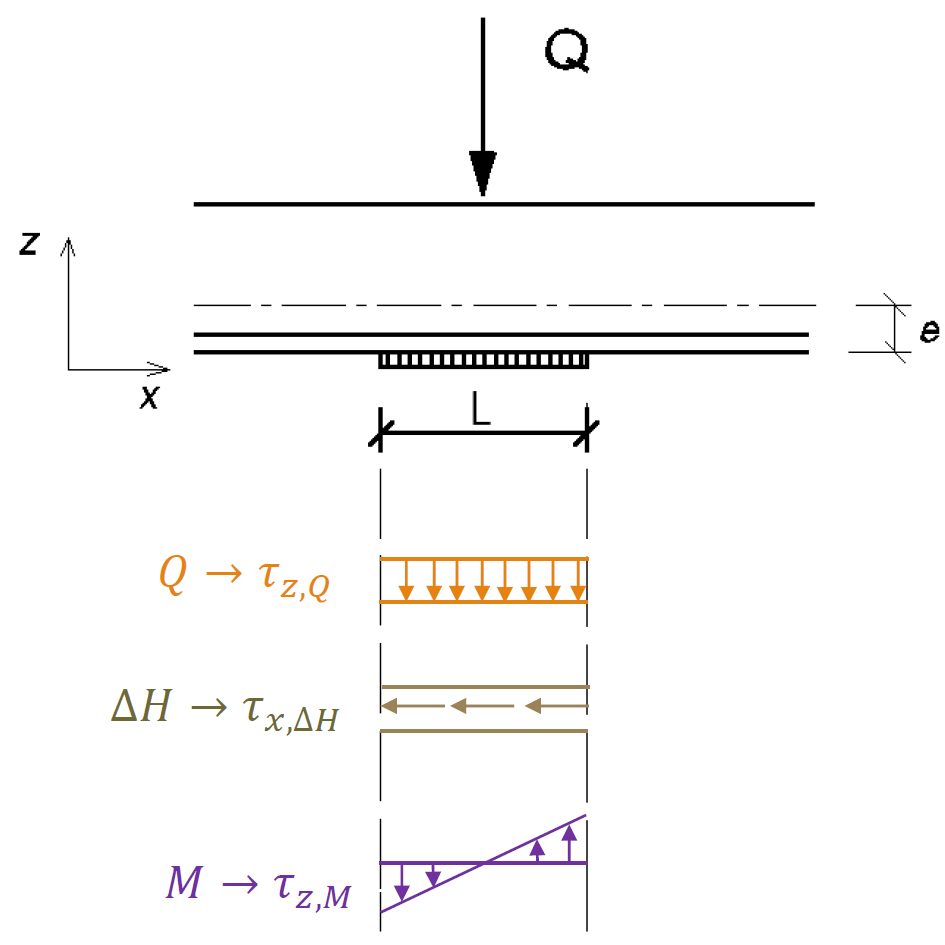 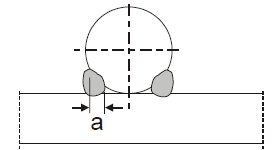